Белорусский государственный университет транспорта
Кафедра «Электротехника»
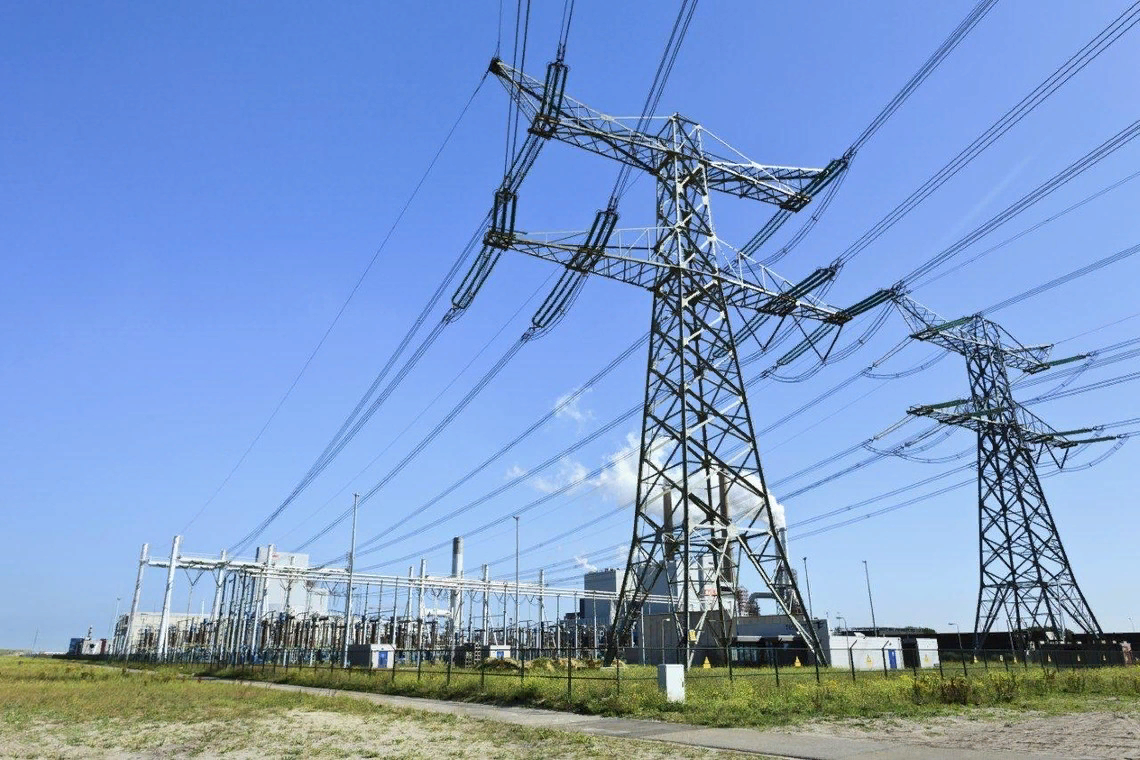 Электрические сети и основы электроснабжения
Невзорова Алла Брониславовна
доктор технических наук, профессор

Гомель 2022
ЭЛЕКТРИЧЕСКАЯ СЕТЬ
2
Электрическая сеть – это совокупность различного напряжения линий и подстанций, задачей которых является передача и распределение электроэнергии.
Электрические сети делят по назначению, месту прокладки, величине напряжения, принципу построения, роду тока и некоторым другим признакам.

Электрические сети классифицируют по ряду показателей, характеризующих как сеть в целом, так и отдельные линии электропередачи (ЛЭП)
6/24/2022
проф. Невзорова А.Б.  Электротехника
Распределение электрической энергии из старого диафильма
3
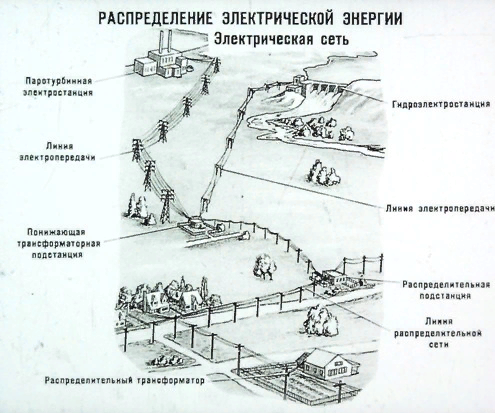 6/24/2022
проф. Невзорова А.Б.  Электротехника
КЛАСИФИКАЦИЯ ЭЛЕКТРИЧЕСКИХ СЕТЕЙ (1)
4
6/24/2022
КЛАСИФИКАЦИЯ ЭЛЕКТРИЧЕСКИХ СЕТЕЙ (2)
5
6/24/2022
проф. Невзорова А.Б.  Электротехника
КЛАСИФИКАЦИЯ ЭЛЕКТРИЧЕСКИХ СЕТЕЙ (3)
6
6/24/2022
КЛАСИФИКАЦИЯ ЭЛЕКТРИЧЕСКИХ СЕТЕЙ (4)
7
6/24/2022
КЛАСИФИКАЦИЯ ЭЛЕКТРИЧЕСКИХ СЕТЕЙ (5)
8
6/24/2022
Схемы силовых сетей
9
6/24/2022
проф. Невзорова А.Б.  Электротехника
Надежность электрических сетей обеспечивается:
10
1. применением схемы сети, учитывающей ответственность электроприемников;
2. выбором соответствующих марок проводов и кабелей;
3. тщательным расчетом сечений проводов и кабелей по нагреву, допустимой потере напряжения и механической прочности и расчетом устройств регулирования напряжения;
4. соблюдением технологии электромонтажных работ;
5. своевременным и качественным выполнением правил технической эксплуатации.
6/24/2022
Живучесть электрической сети -
11
это свойство выполнять свое назначение в условиях разрушающих воздействий в том числе и в боевой обстановке при воздействиях средств поражения противника.
Живучесть достигается:
1. использованием конструкций, которые наименее подвержены разрушению при воздействии поражающих факторов оружия противника;
2. специальной защитой сети от поражающих факторов;
3. четкой организацией ремонтно-восстановительных работ. Живучесть - основное тактическое требование.
6/24/2022
проф. Невзорова А.Б.  Электротехника
Экономичность
12
это минимум затрат на сооружение и эксплуатацию сети при условии выполнения требований надежности и живучести.

Экономичность обеспечивается:
 применением типовых серийно выпускаемых и стандартных конструкций;
 унификацией материалов и оборудования;
 применением недефицитньгх и недорогих материалов;
 возможностью дальнейшего развития, расширения и усовершенствования в процессе эксплуатации.
6/24/2022
проф. Невзорова А.Б.  Электротехника
Унификация
13
6/24/2022
проф. Невзорова А.Б.  Электротехника
Передача энергии от электростанции потребителю
14
6/24/2022
проф. Невзорова А.Б.  Электротехника
15
6/24/2022
проф. Невзорова А.Б.  Электротехника
16
6/24/2022
проф. Невзорова А.Б.  Электротехника
17
6/24/2022
проф. Невзорова А.Б.  Электротехника
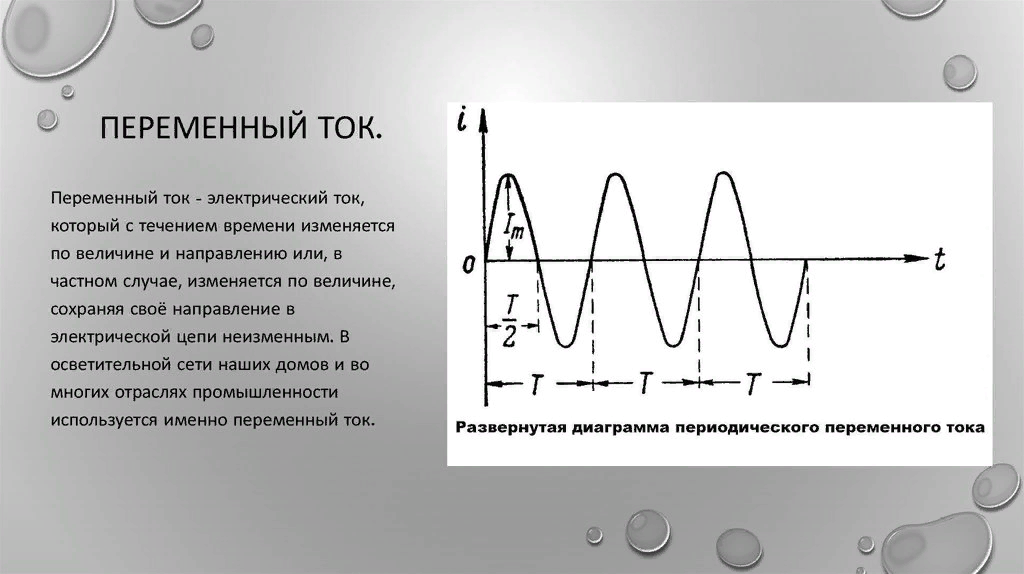 18
6/24/2022
проф. Невзорова А.Б.  Электротехника
Электролиз на постоянном токе
19
6/24/2022
проф. Невзорова А.Б.  Электротехника
20
6/24/2022
проф. Невзорова А.Б.  Электротехника
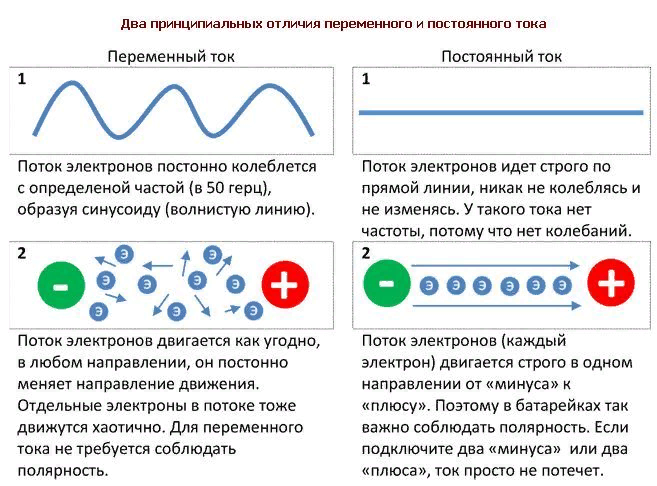 21
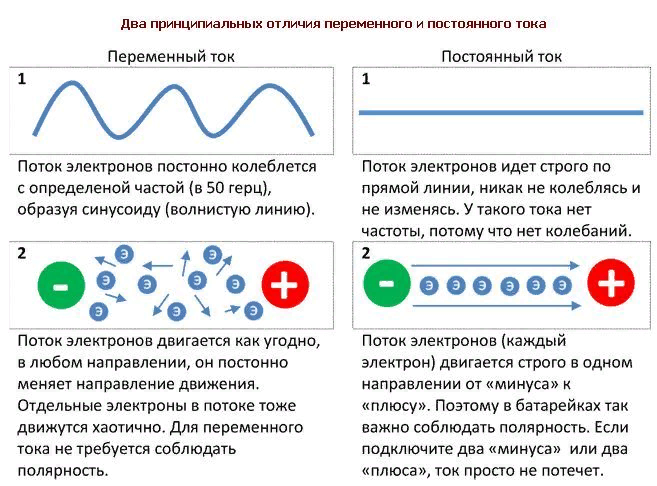 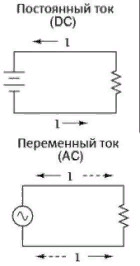 http://jelektro.ru/wp-content/uploads/2013/10/ac-dc-e1390846640522.jpg
6/24/2022
проф. Невзорова А.Б.  Электротехника
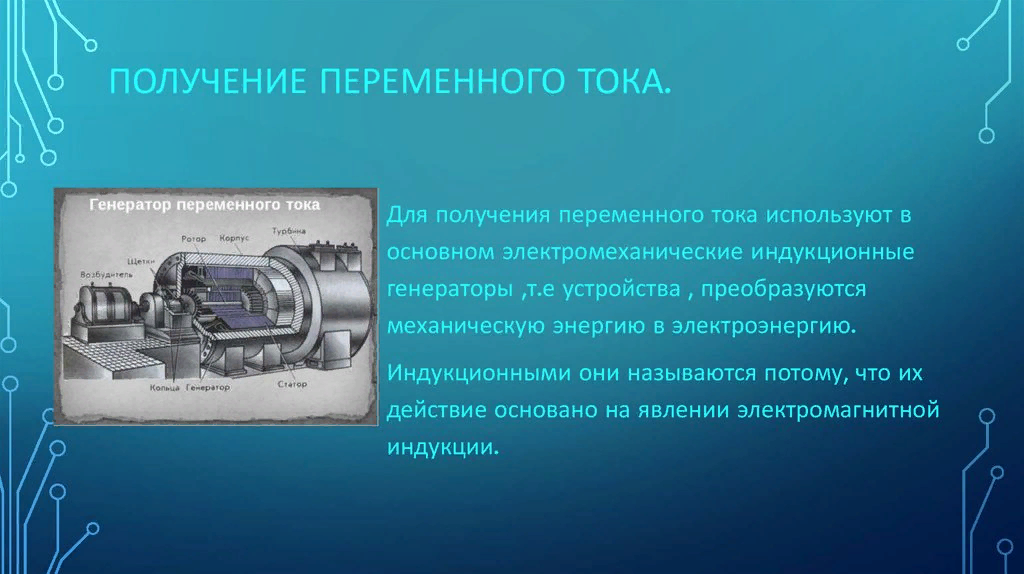 22
6/24/2022
проф. Невзорова А.Б.  Электротехника
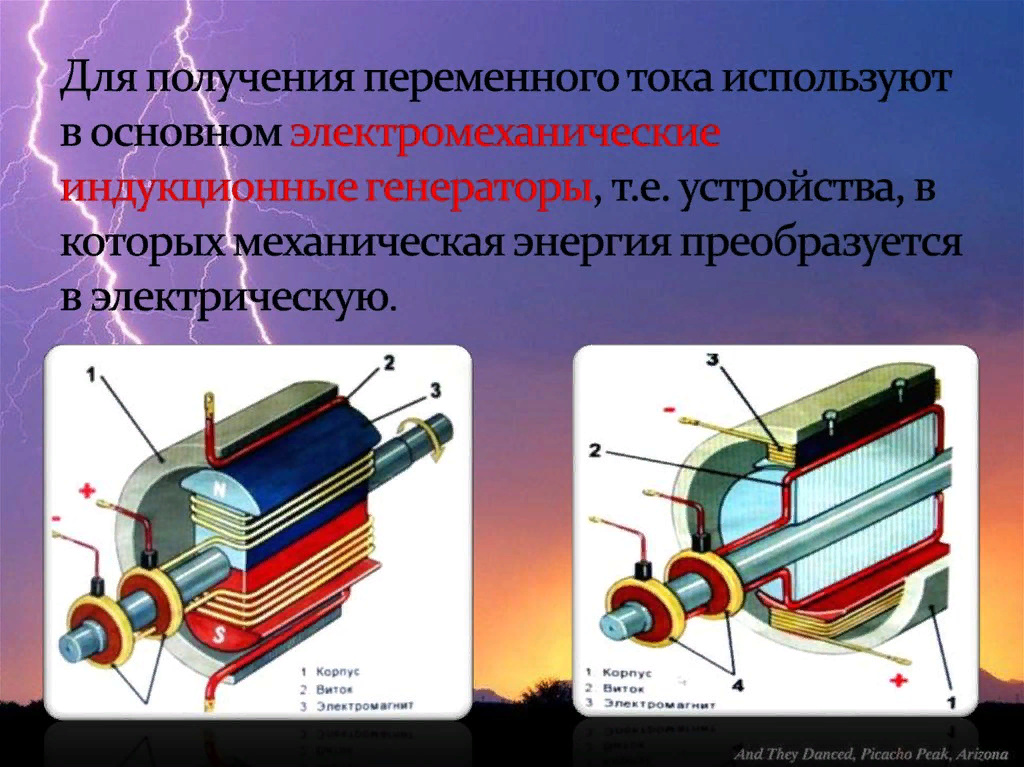 23
6/24/2022
проф. Невзорова А.Б.  Электротехника
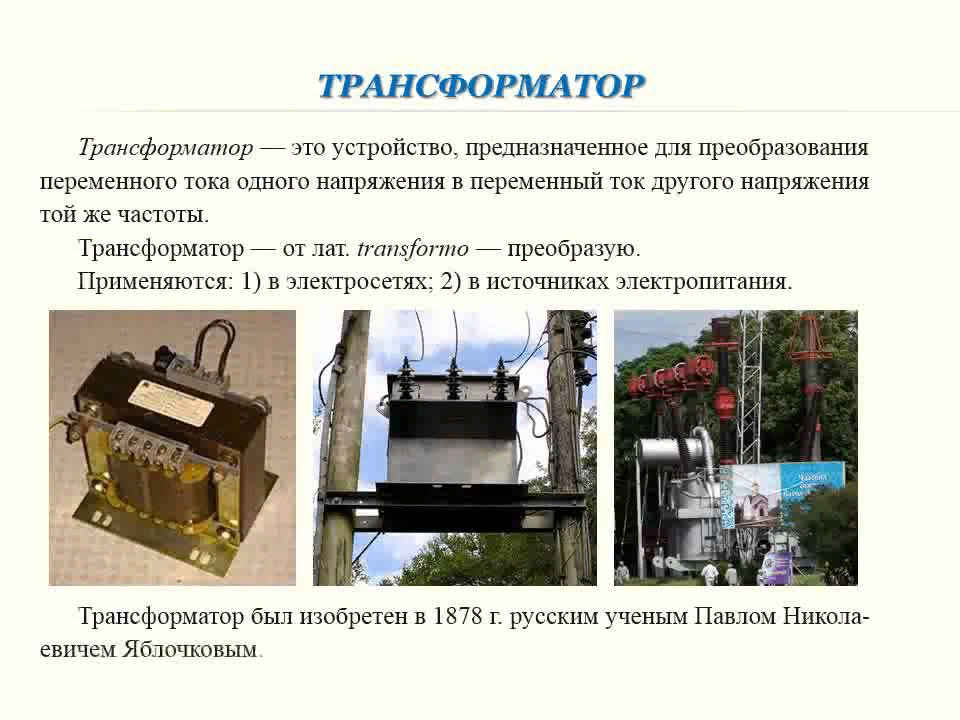 24
6/24/2022
проф. Невзорова А.Б.  Электротехника
25
6/24/2022
проф. Невзорова А.Б.  Электротехника
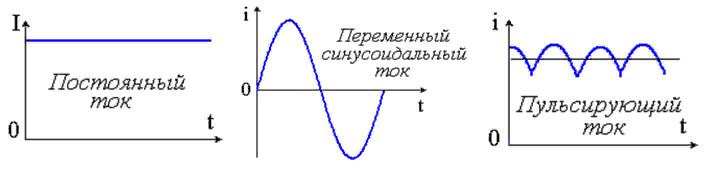 26
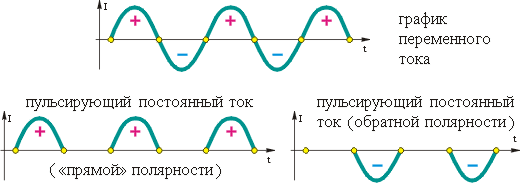 6/24/2022
проф. Невзорова А.Б.  Электротехника
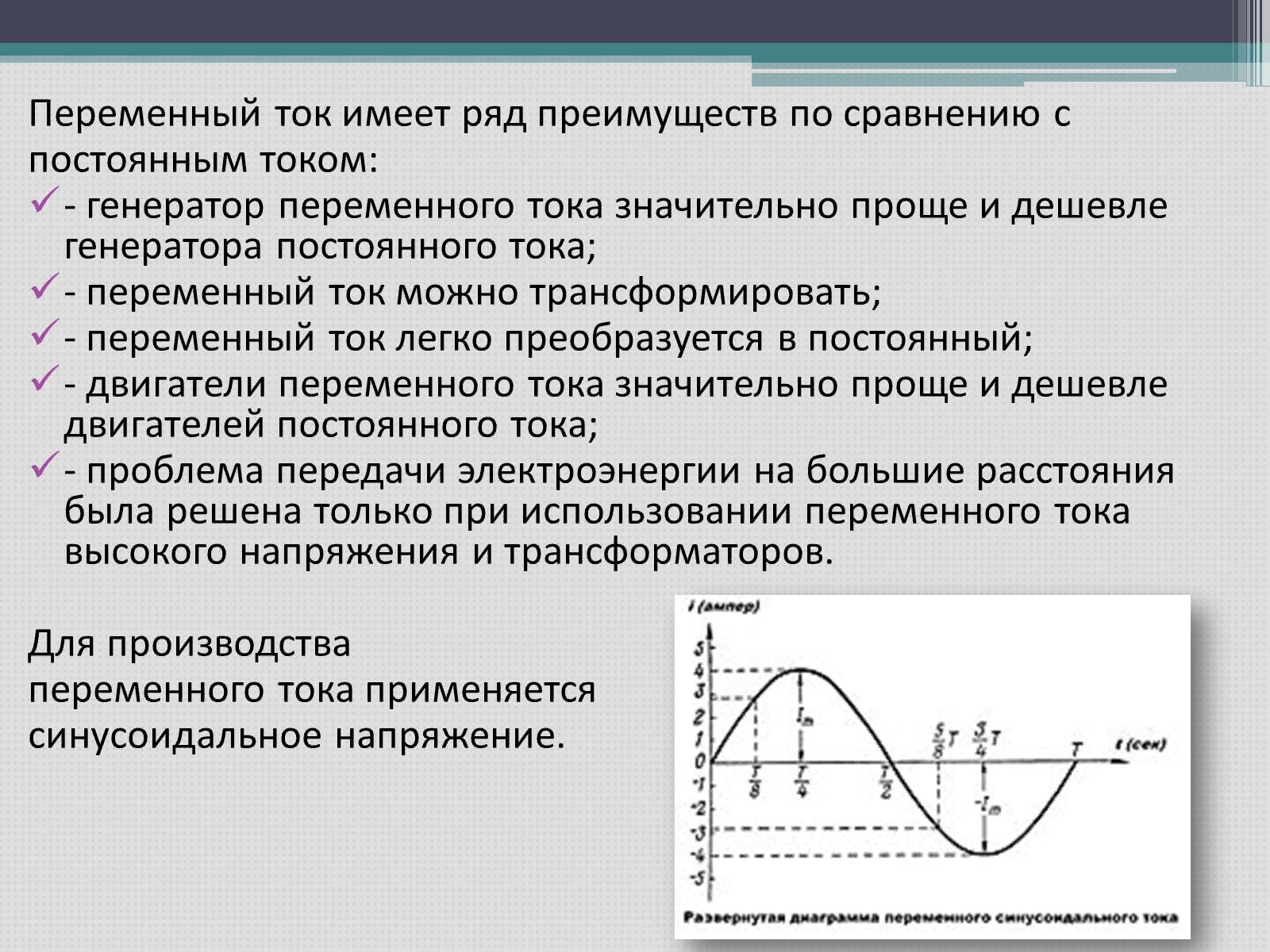 27
6/24/2022
проф. Невзорова А.Б.  Электротехника
Выпрямление переменного тока
28
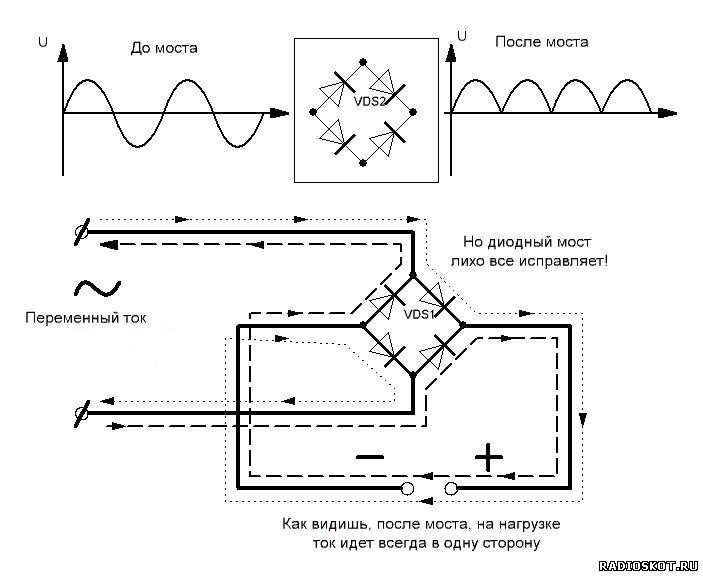 6/24/2022
проф. Невзорова А.Б.  Электротехника
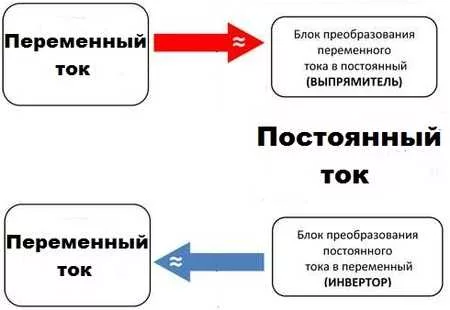 29
6/24/2022
проф. Невзорова А.Б.  Электротехника
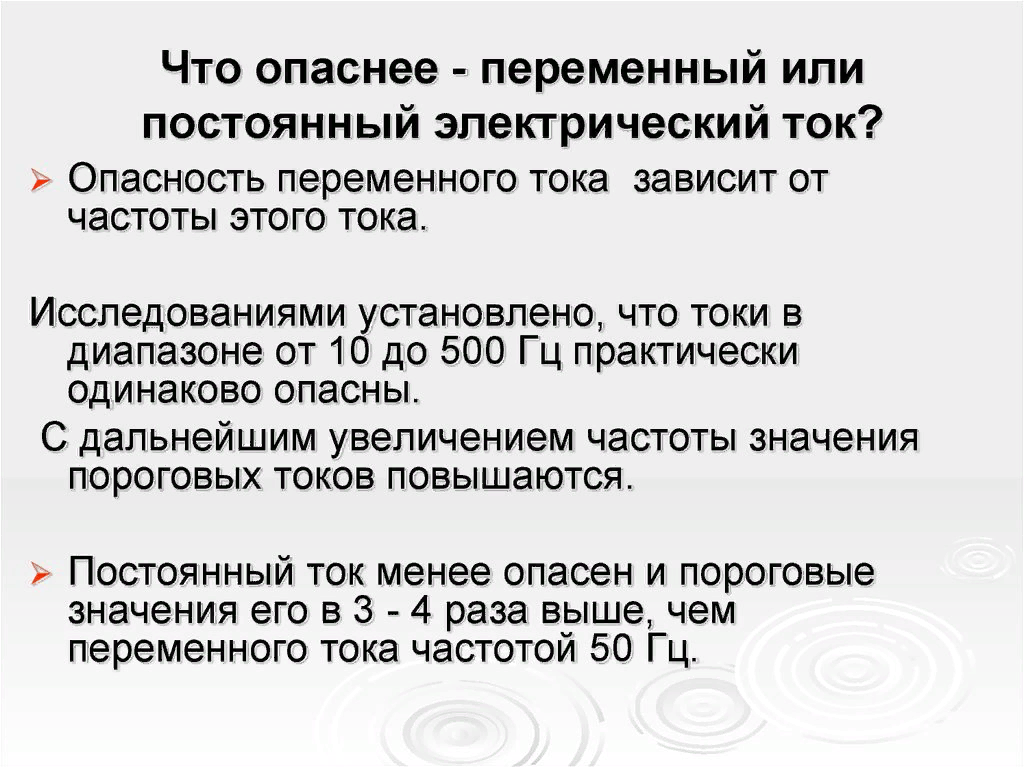 30
6/24/2022
проф. Невзорова А.Б.  Электротехника
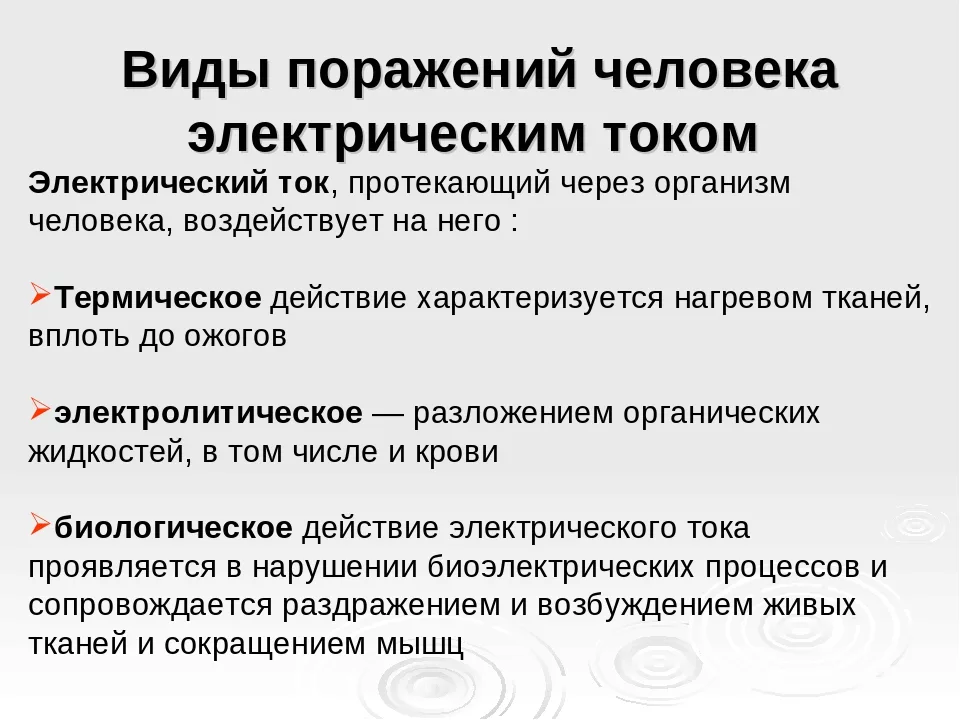 31
6/24/2022
проф. Невзорова А.Б.  Электротехника
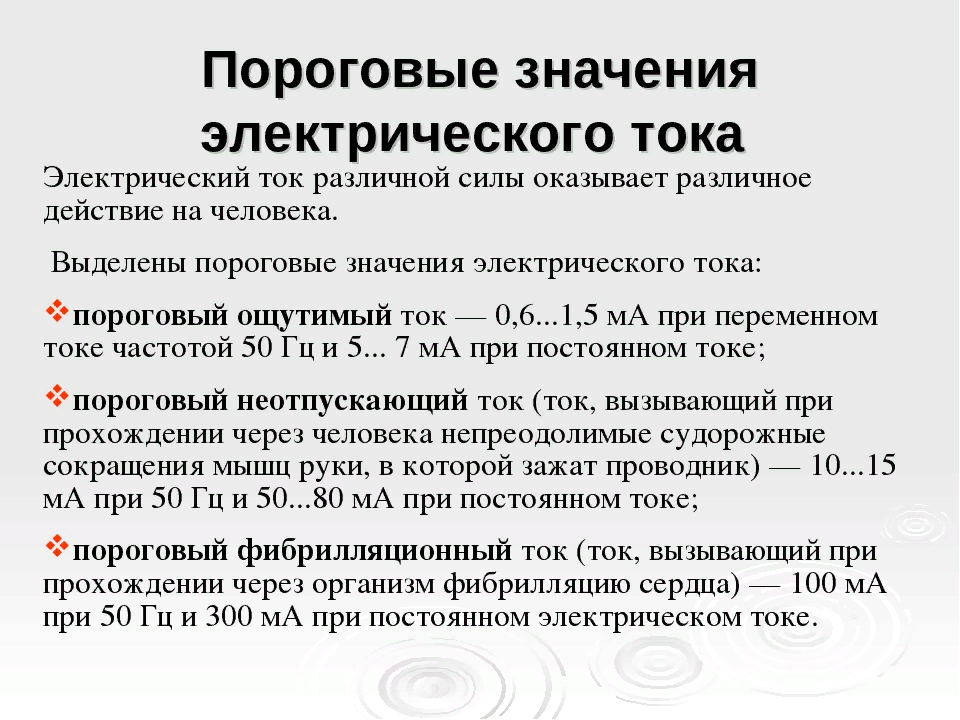 32
6/24/2022
проф. Невзорова А.Б.  Электротехника
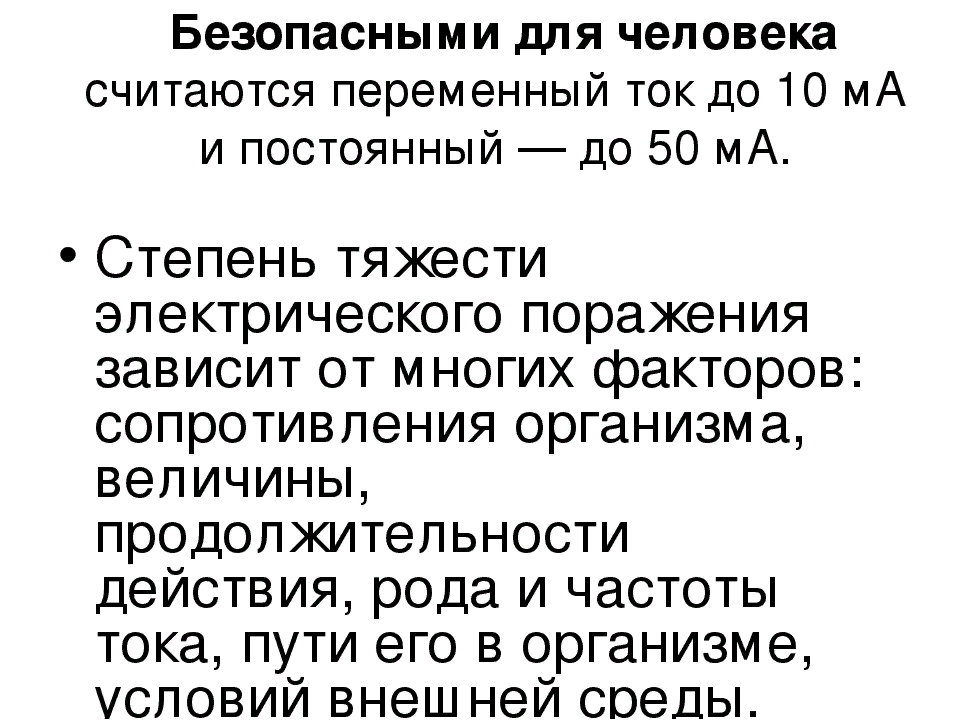 33
6/24/2022
проф. Невзорова А.Б.  Электротехника
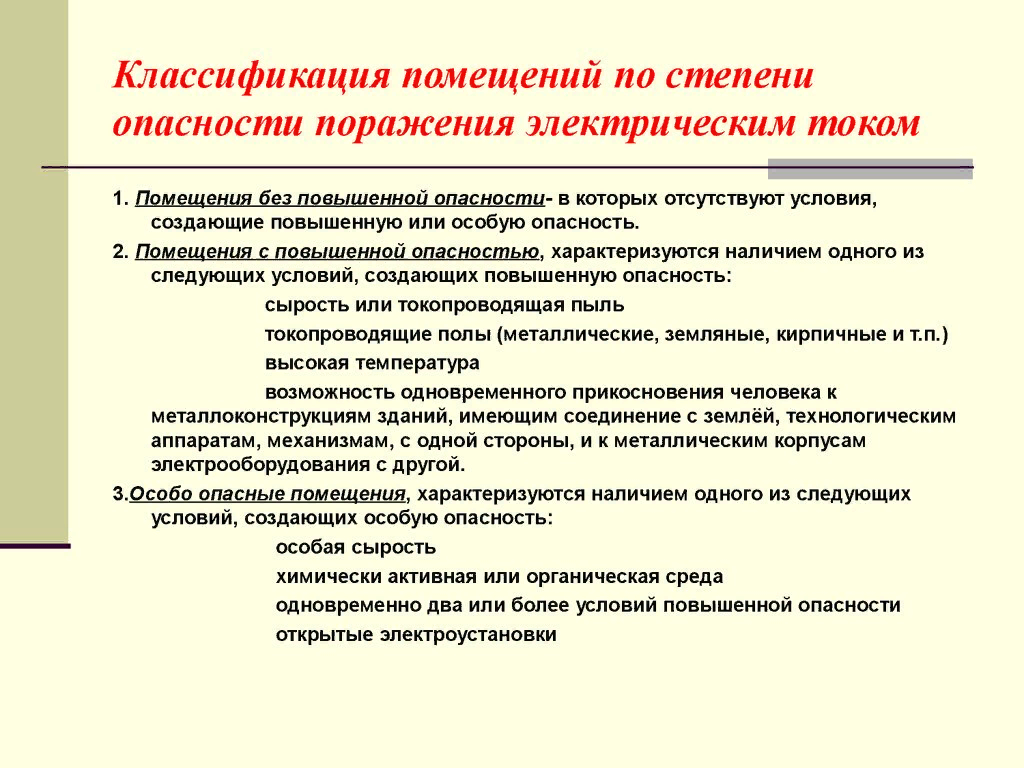 34
6/24/2022
проф. Невзорова А.Б.  Электротехника
35
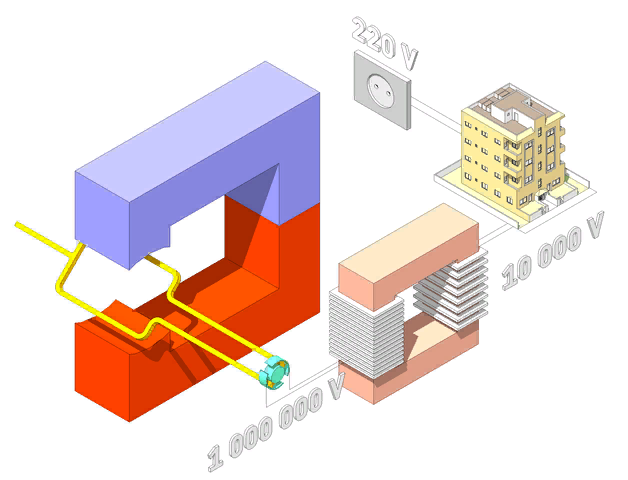 6/24/2022
проф. Невзорова А.Б.  Электротехника
Сглаживание пульсаций выпрямленного напряжения
36
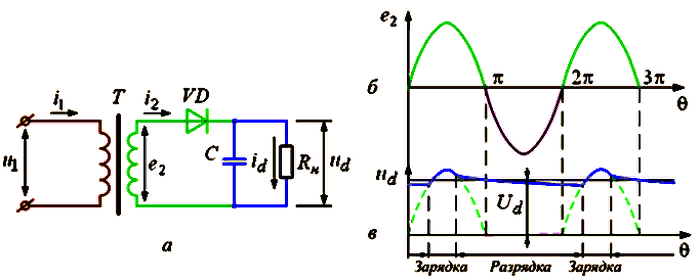 6/24/2022
проф. Невзорова А.Б.  Электротехника
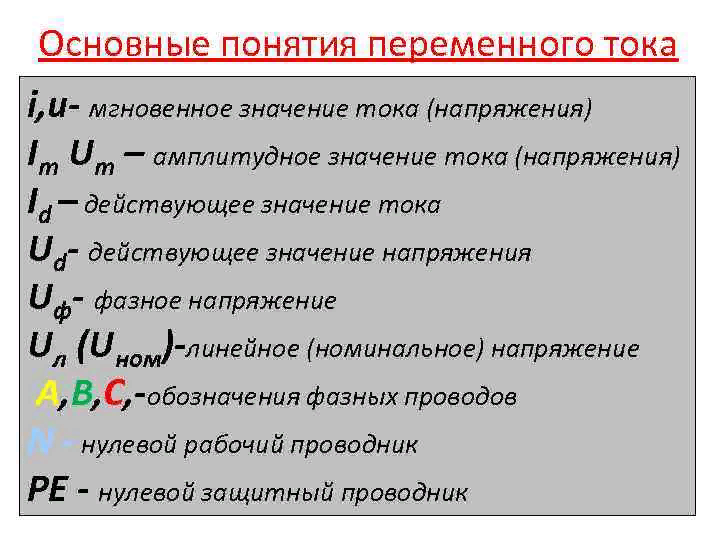 37
6/24/2022
проф. Невзорова А.Б.  Электротехника
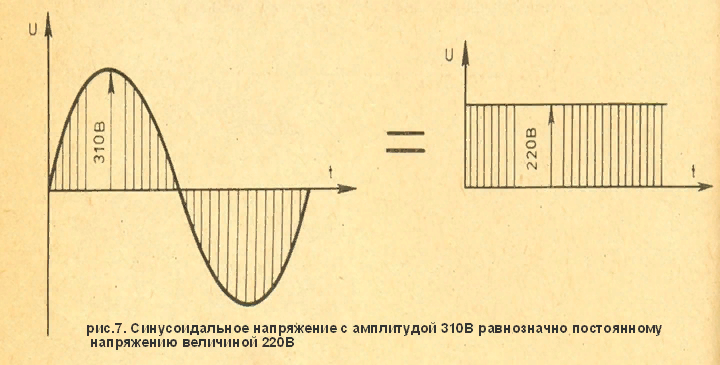 38
6/24/2022
проф. Невзорова А.Б.  Электротехника
Ощущение переменного и постоянного тока
39
6/24/2022
проф. Невзорова А.Б.  Электротехника
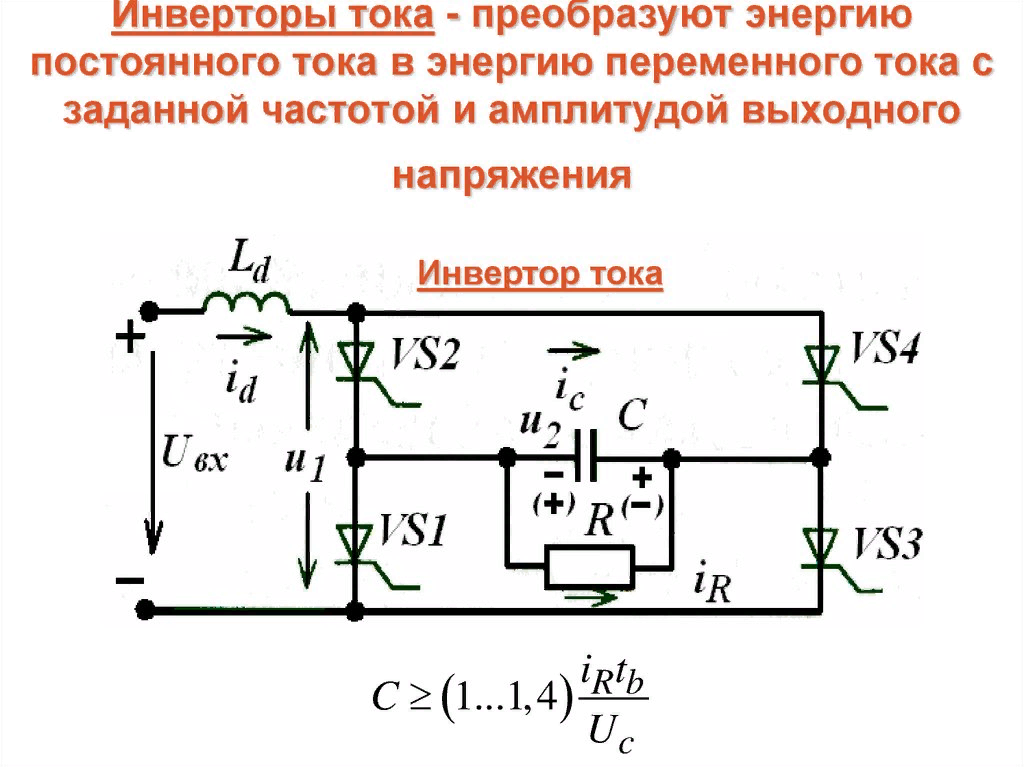 40
6/24/2022
проф. Невзорова А.Б.  Электротехника
Регулирование частоты вращения двигателя с помощью выпрямителя и инвертора
41
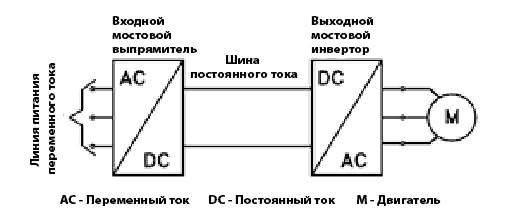 6/24/2022
проф. Невзорова А.Б.  Электротехника
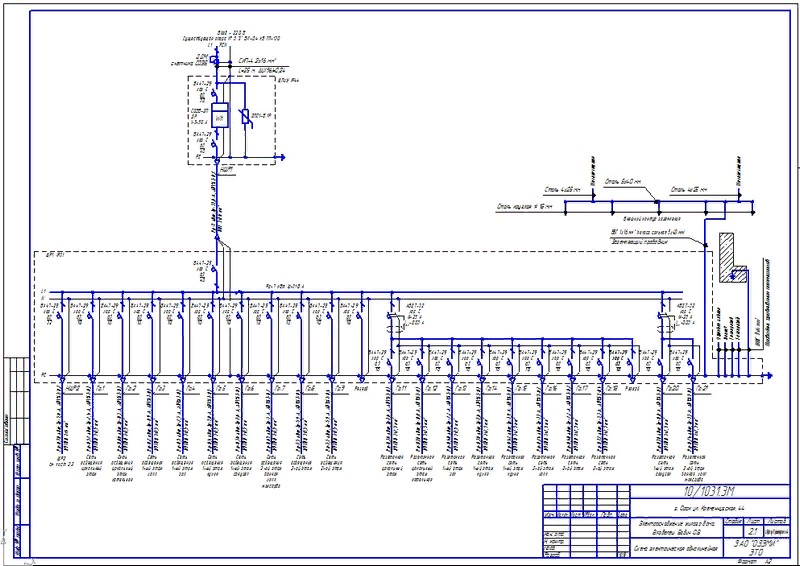 42
6/24/2022
проф. Невзорова А.Б.  Электротехника
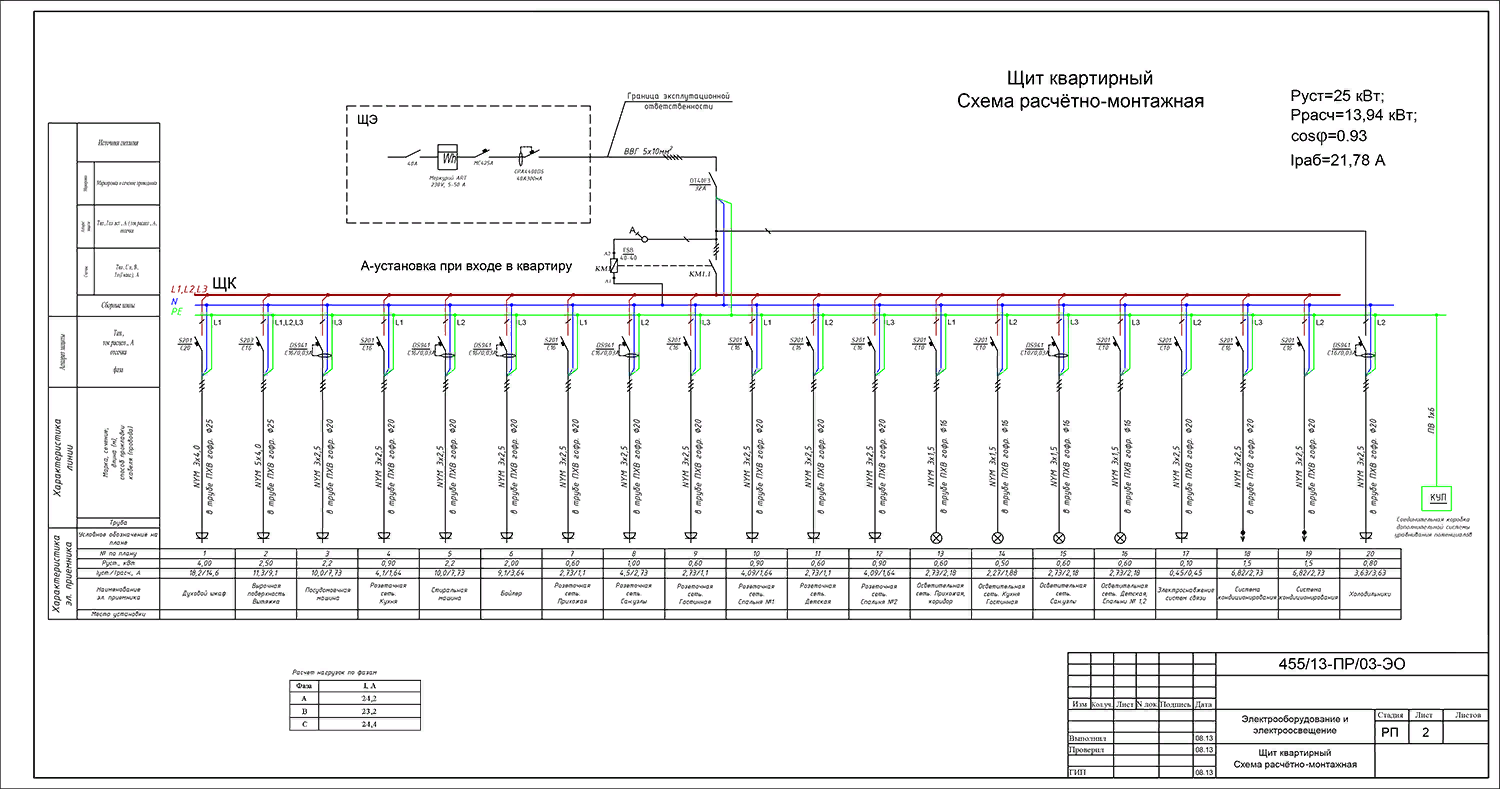 43
6/24/2022
проф. Невзорова А.Б.  Электротехника
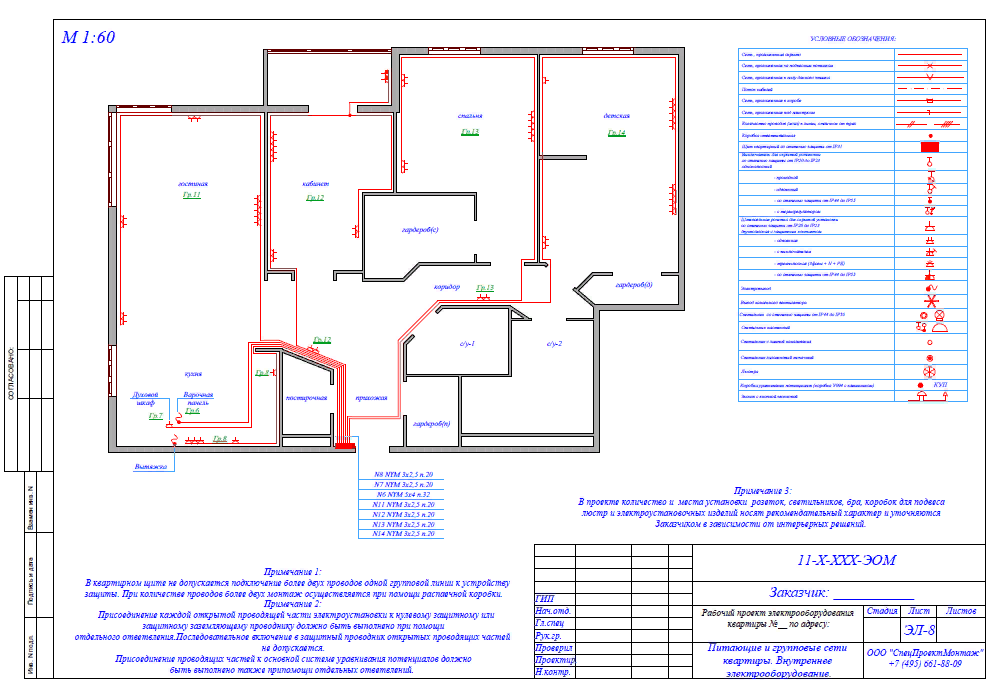 44
6/24/2022
проф. Невзорова А.Б.  Электротехника
45
6/24/2022
проф. Невзорова А.Б.  Электротехника